Наше творчествоСредняя «Б» группаРисование
Подготовила:
Воспитатель
Свиридова С.А.
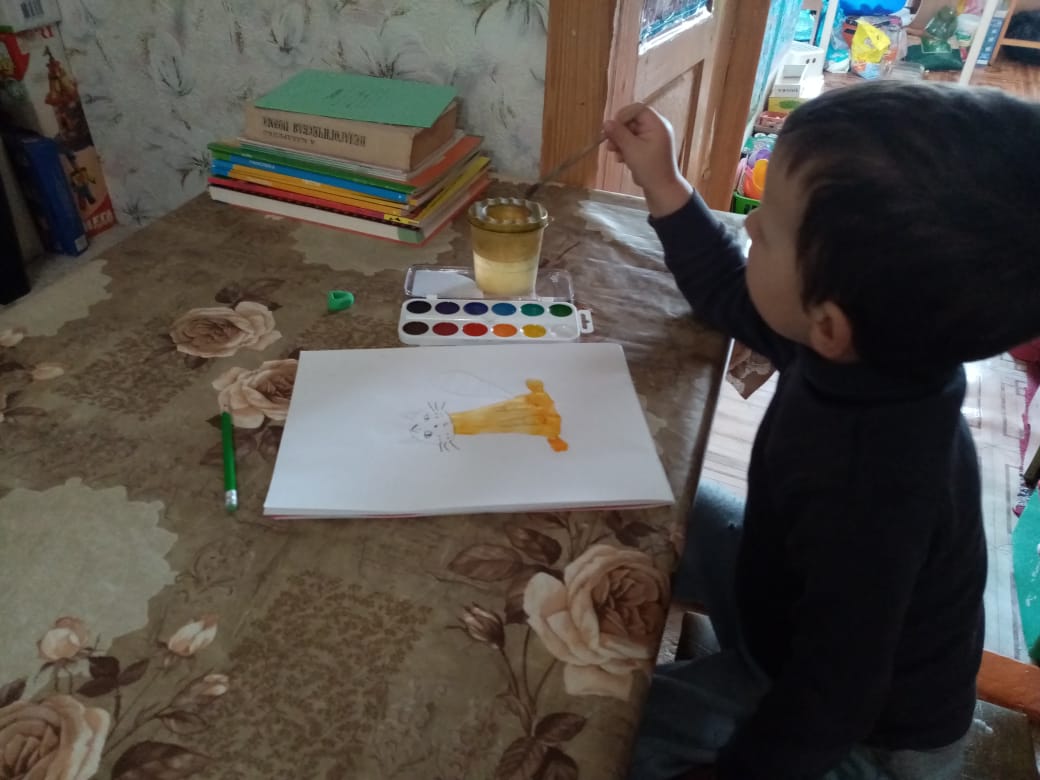 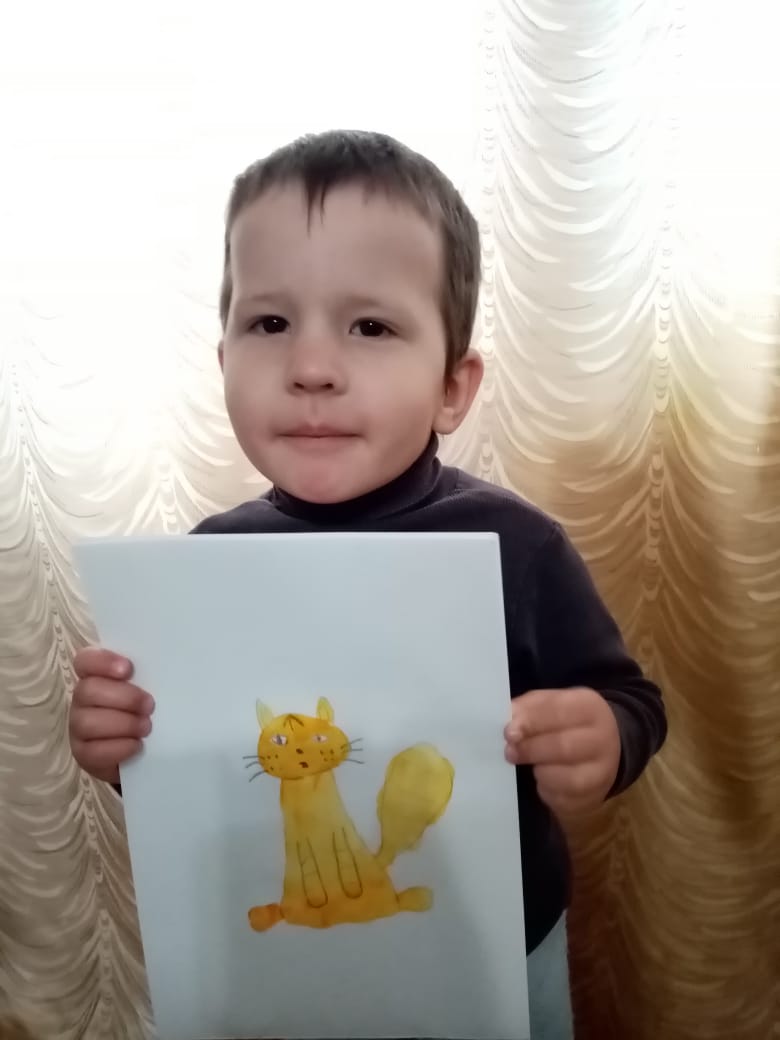 Коваленко Тимофей
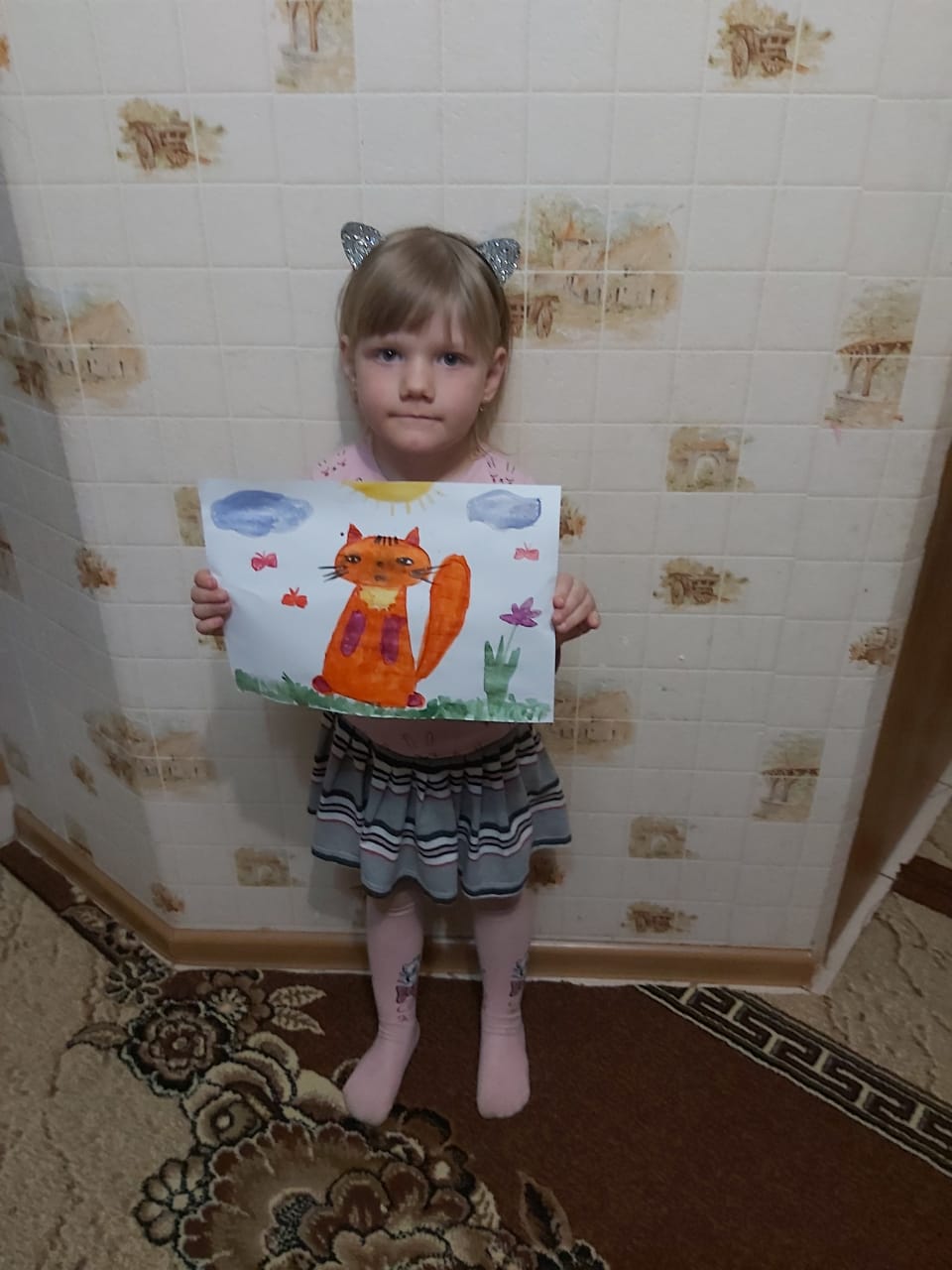 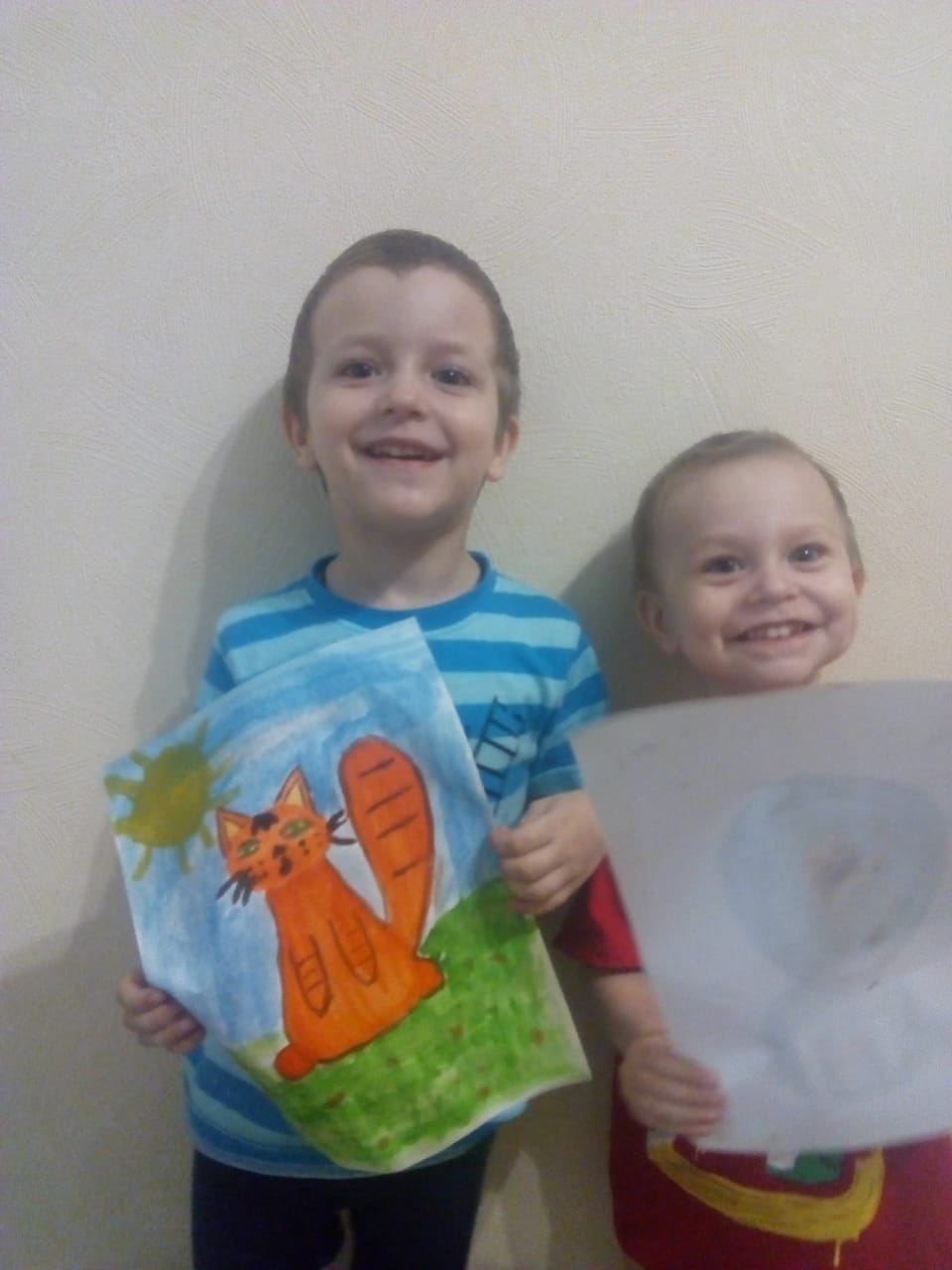 Прошина Вероника
Пучнёв Влад
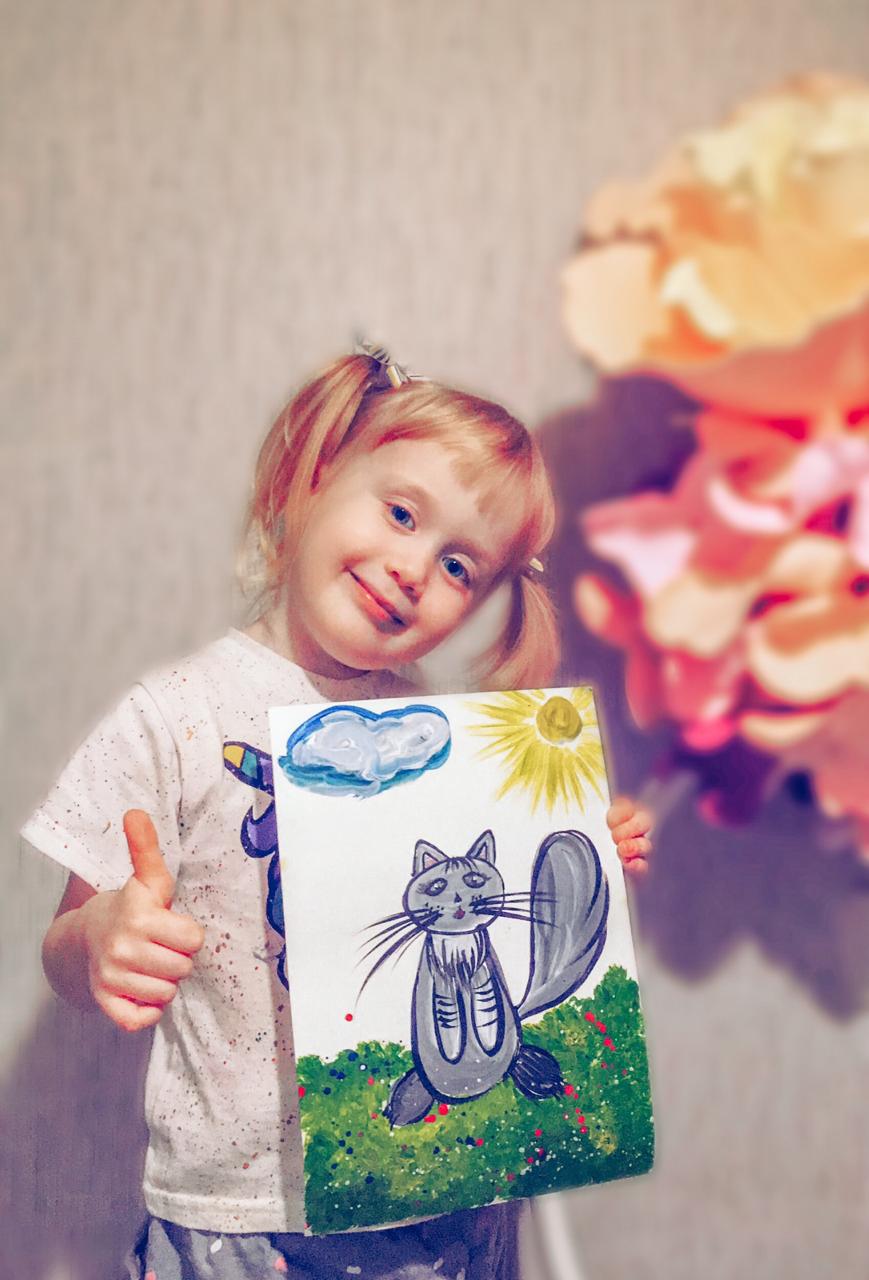 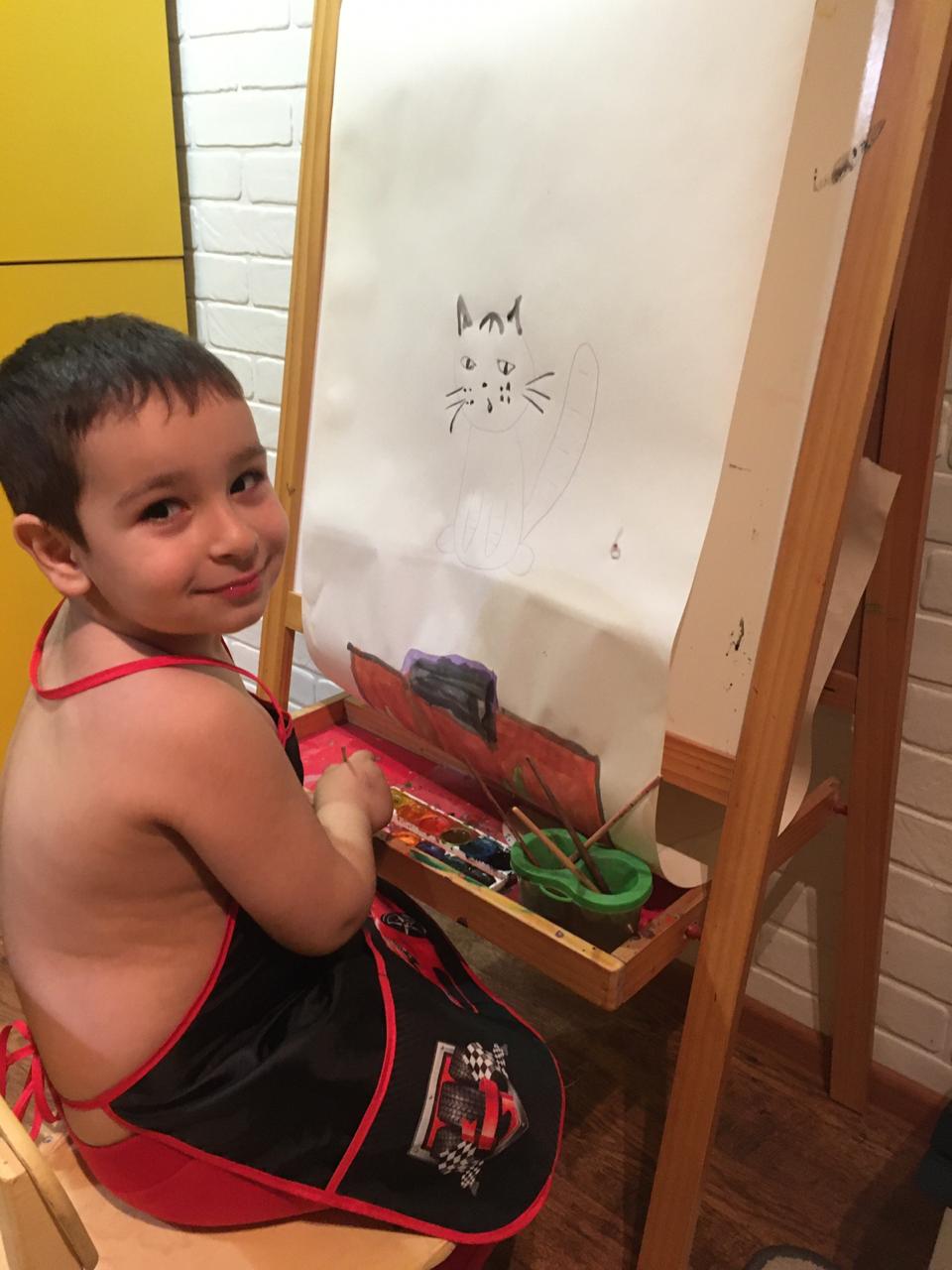 Воложанина Алёна
Романов Никас
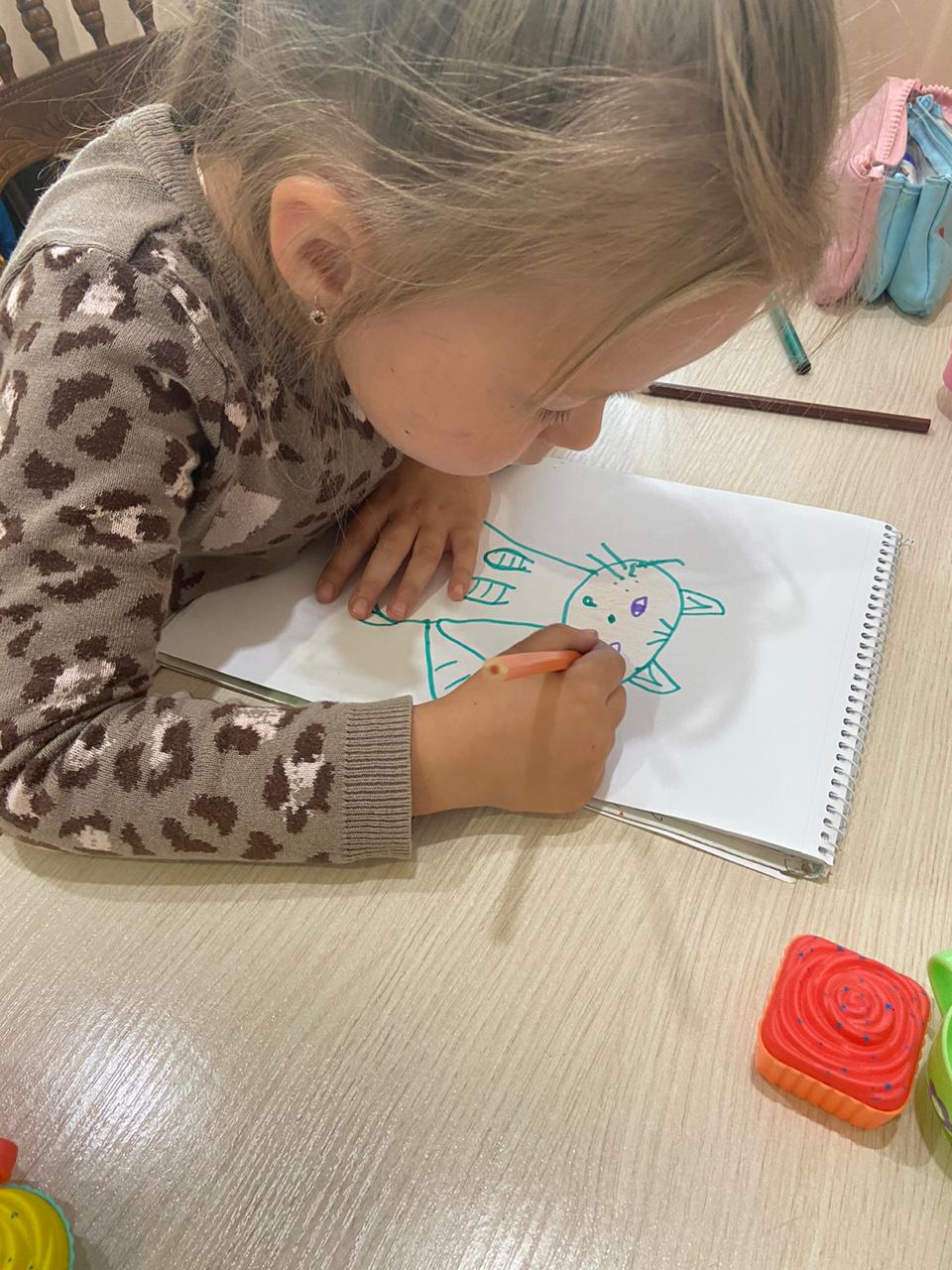 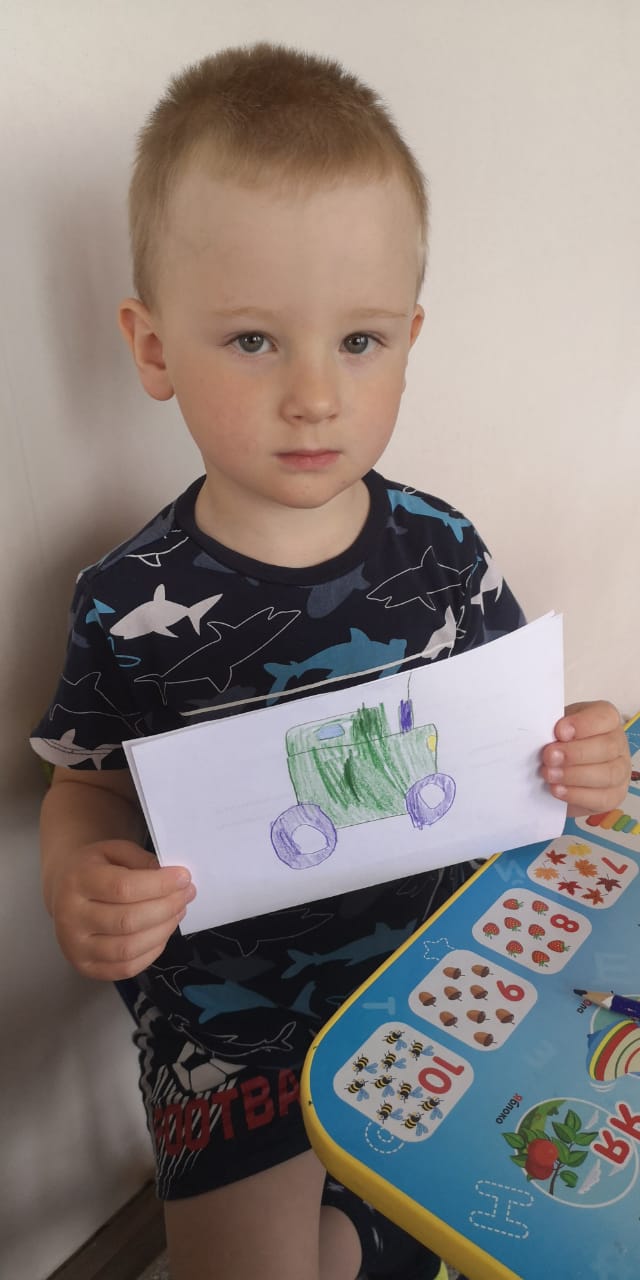 Прокопенко Агния
Кротов Саша
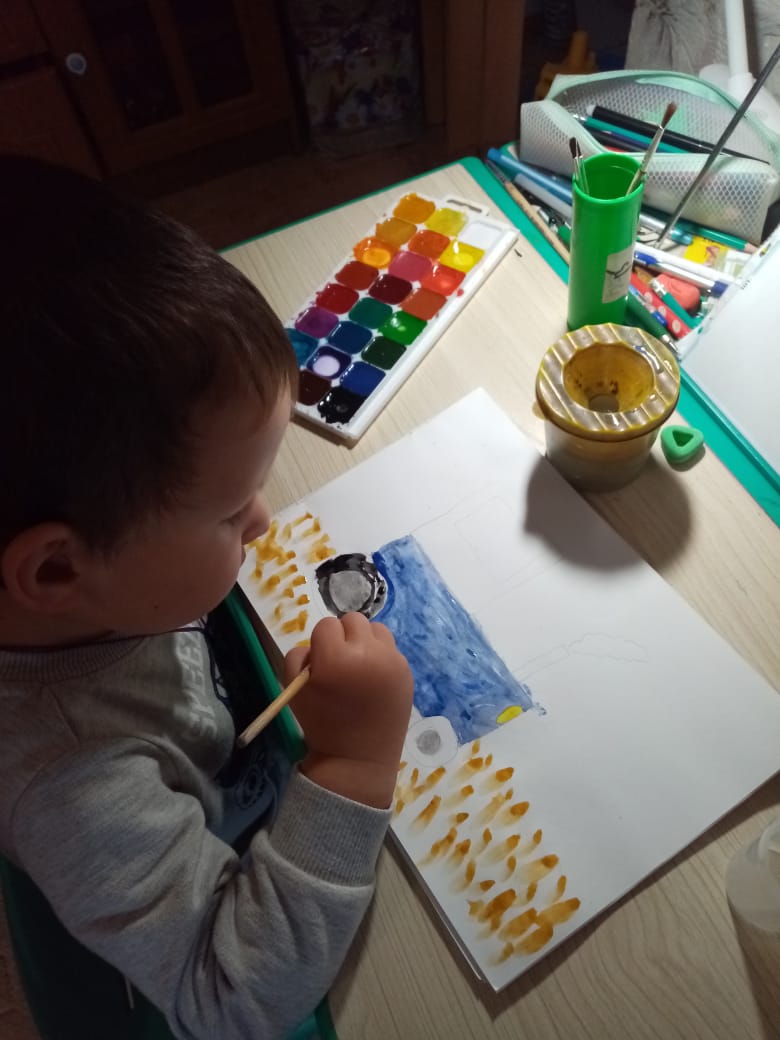 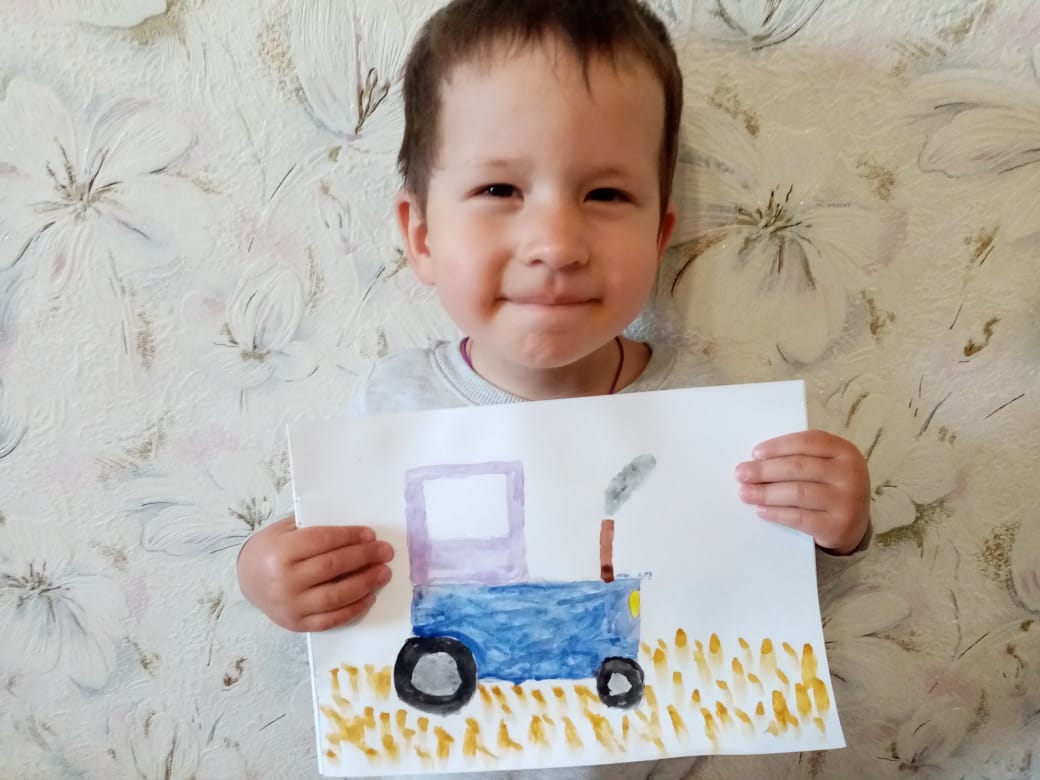 Коваленко Тимофей
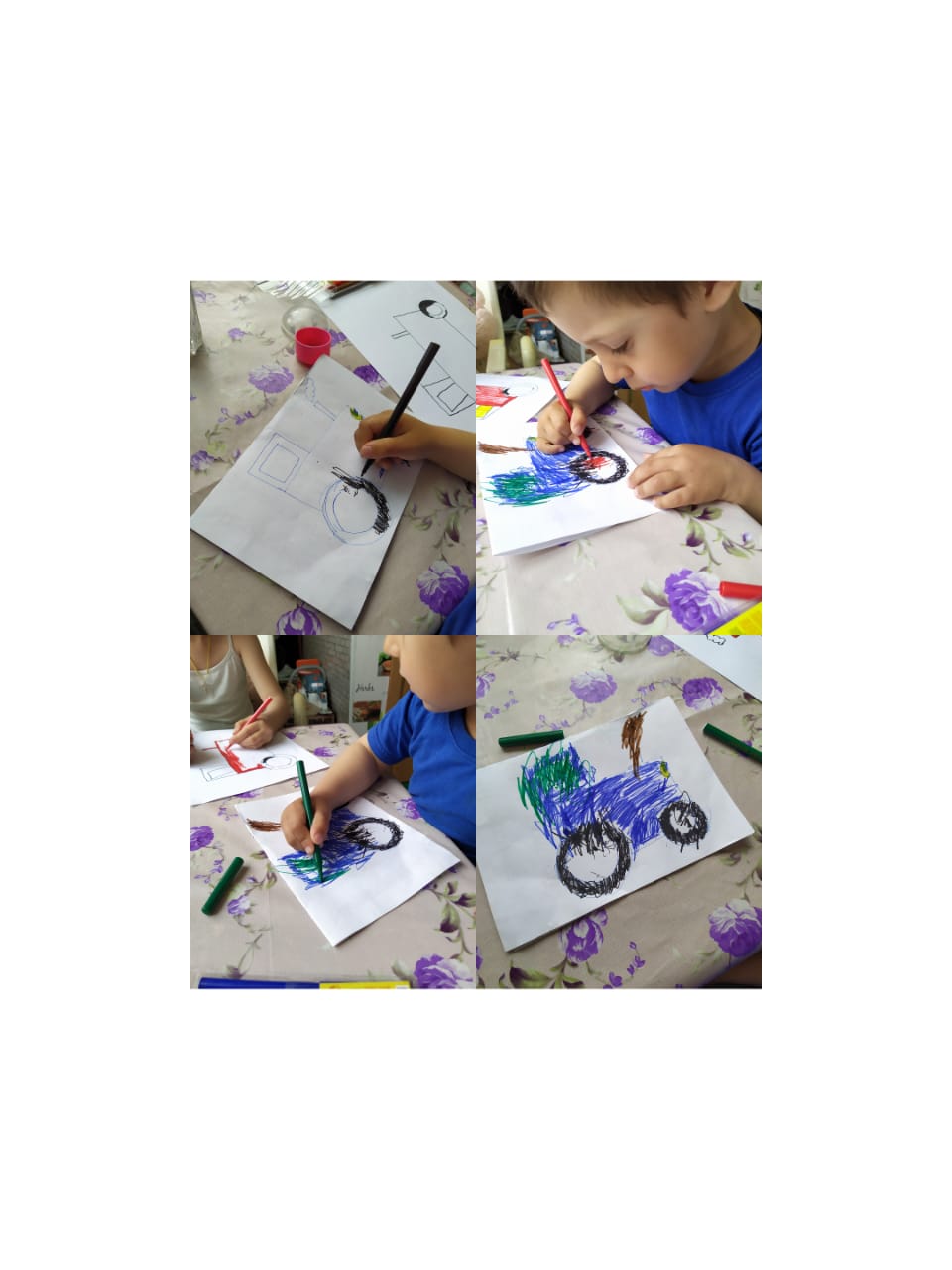 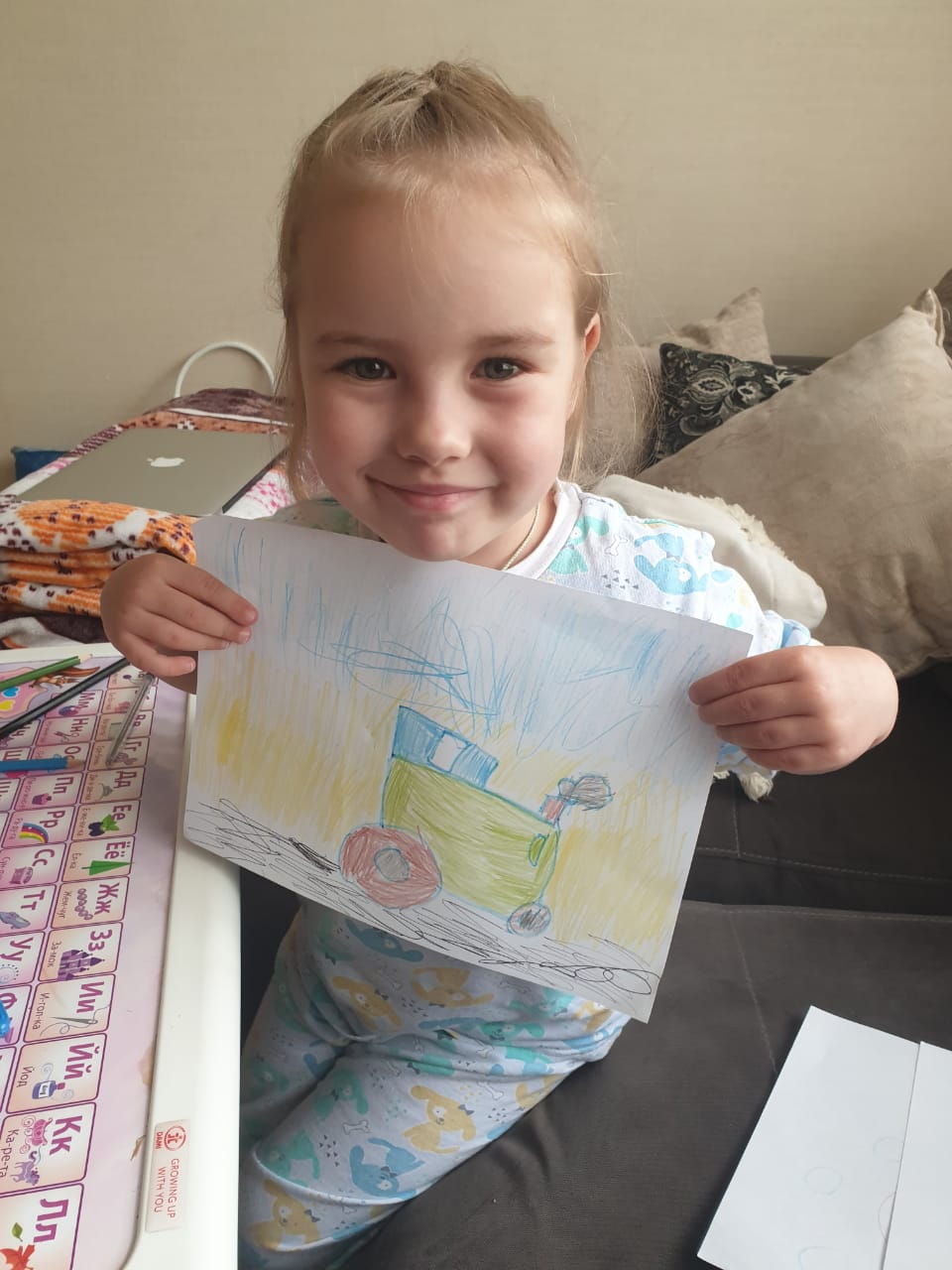 Степанов Коля
Таймергенова Мирослава
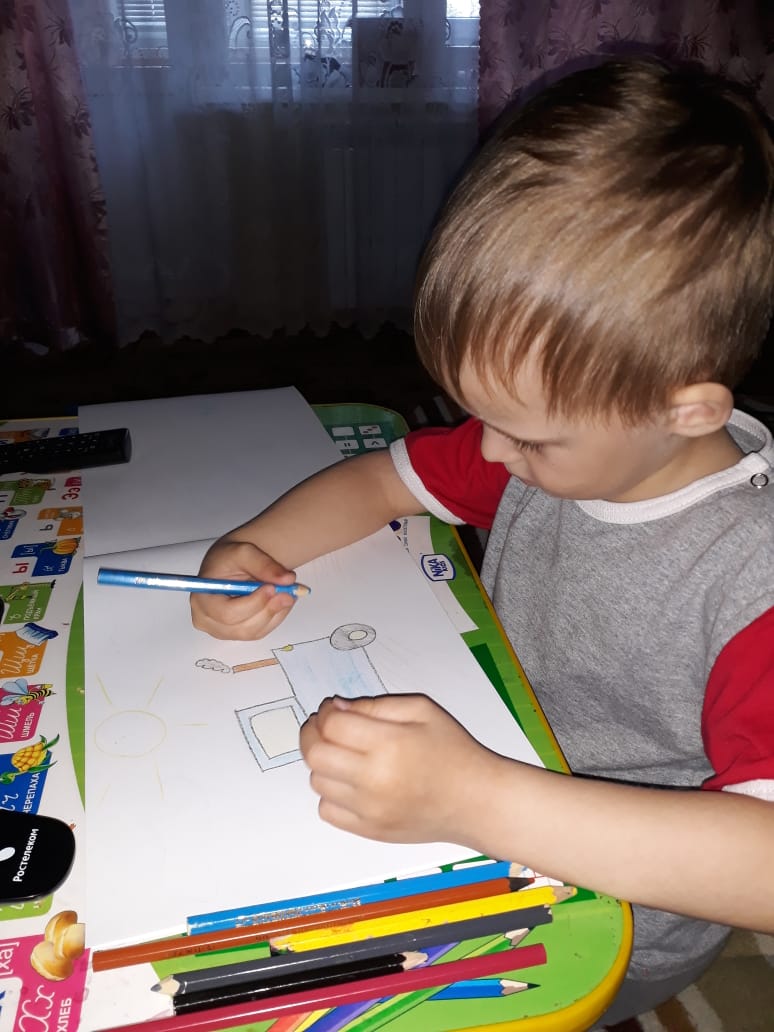 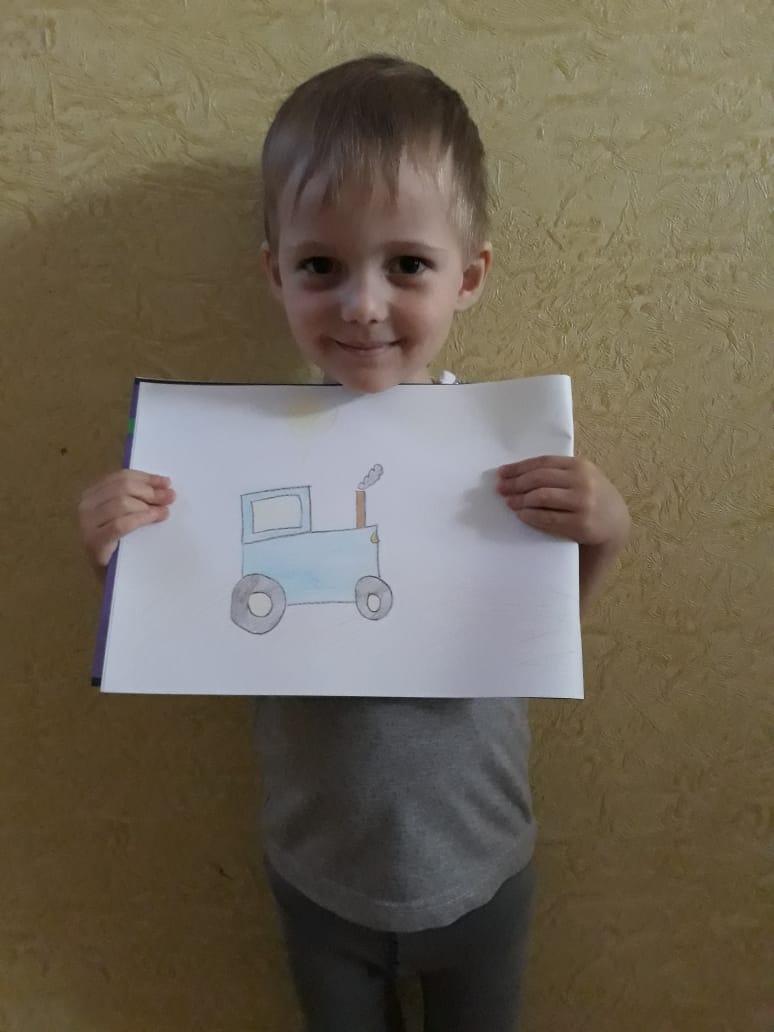 Гнездилов Денис
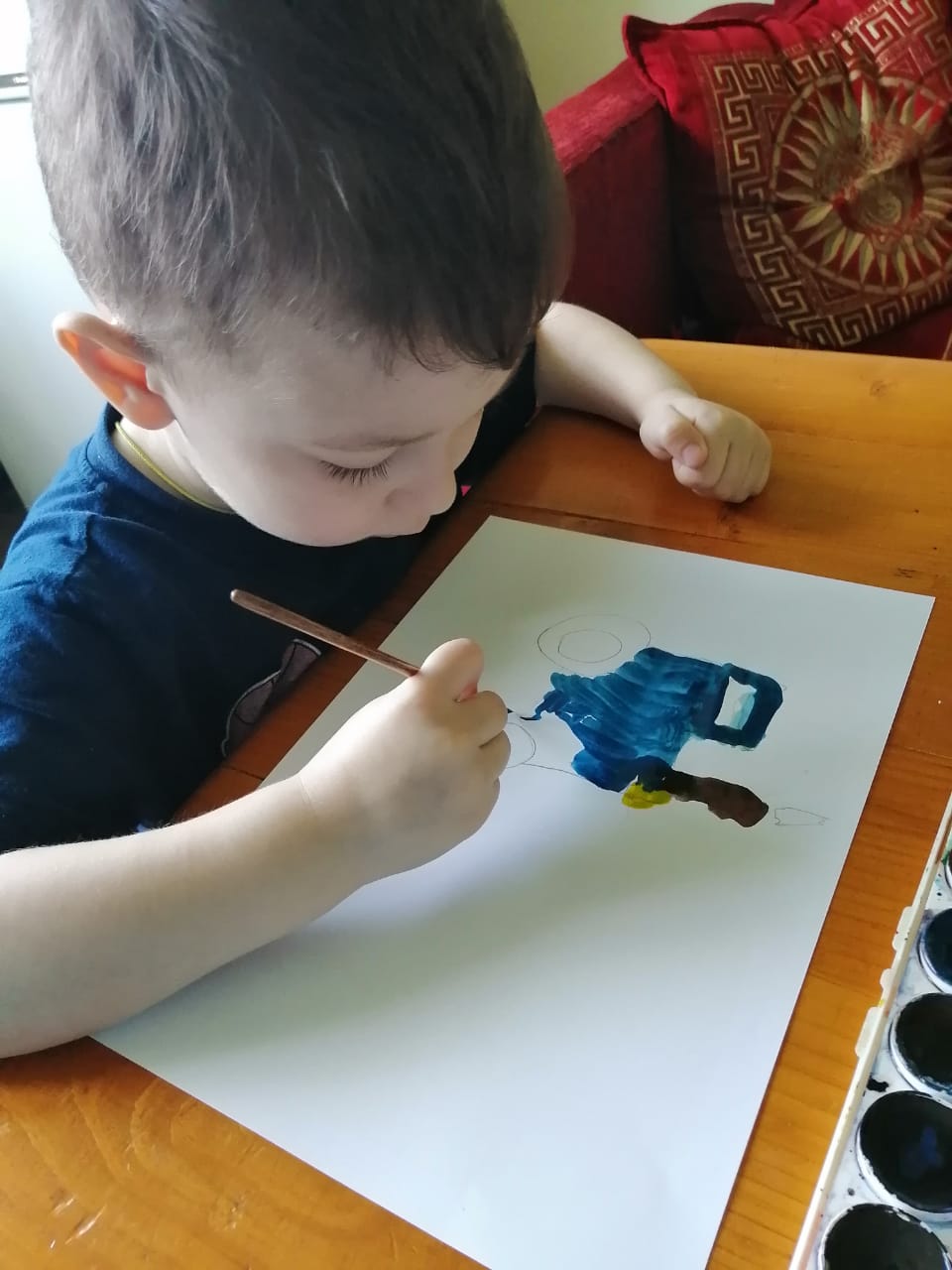 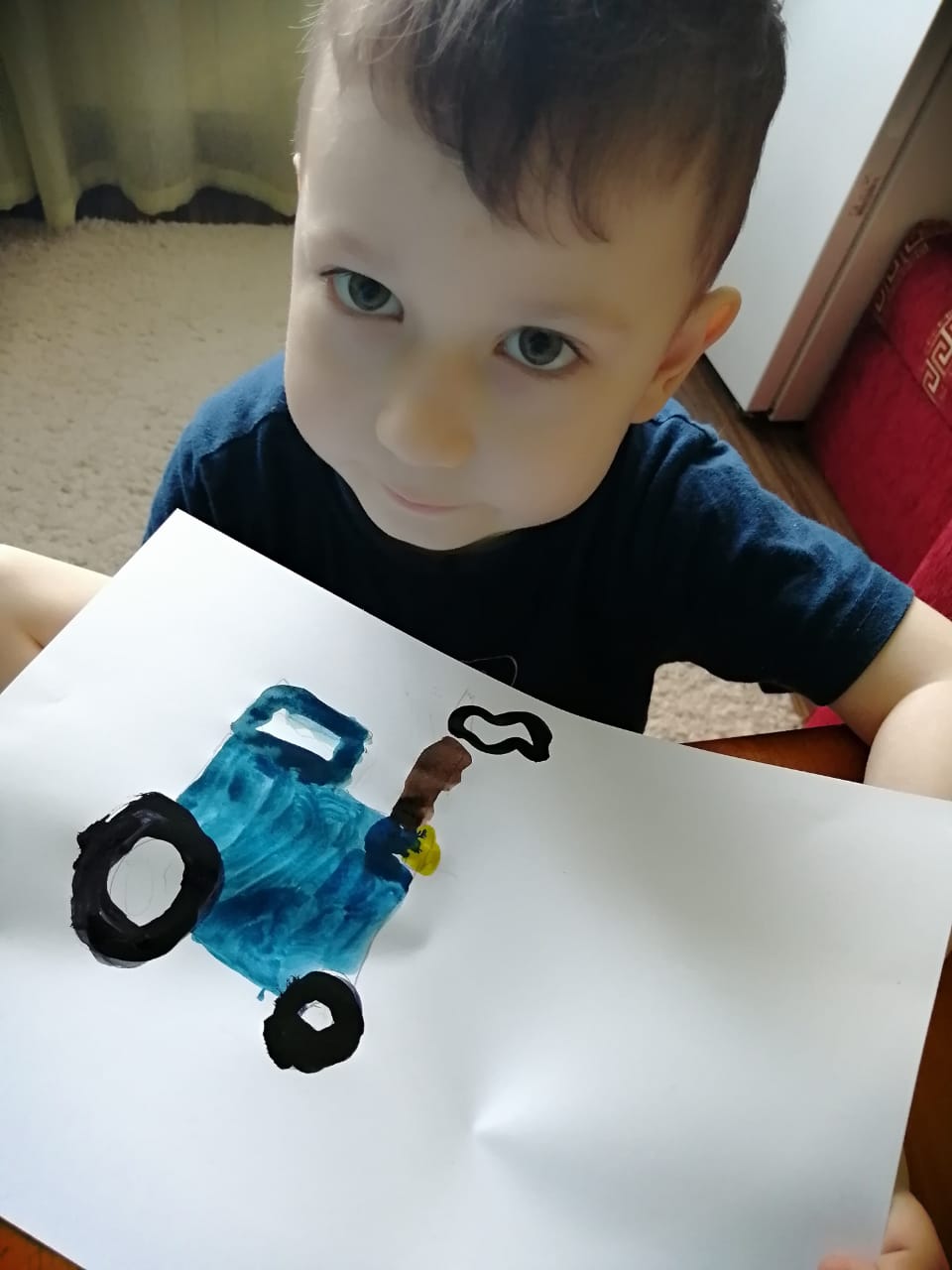 Бабец Марк
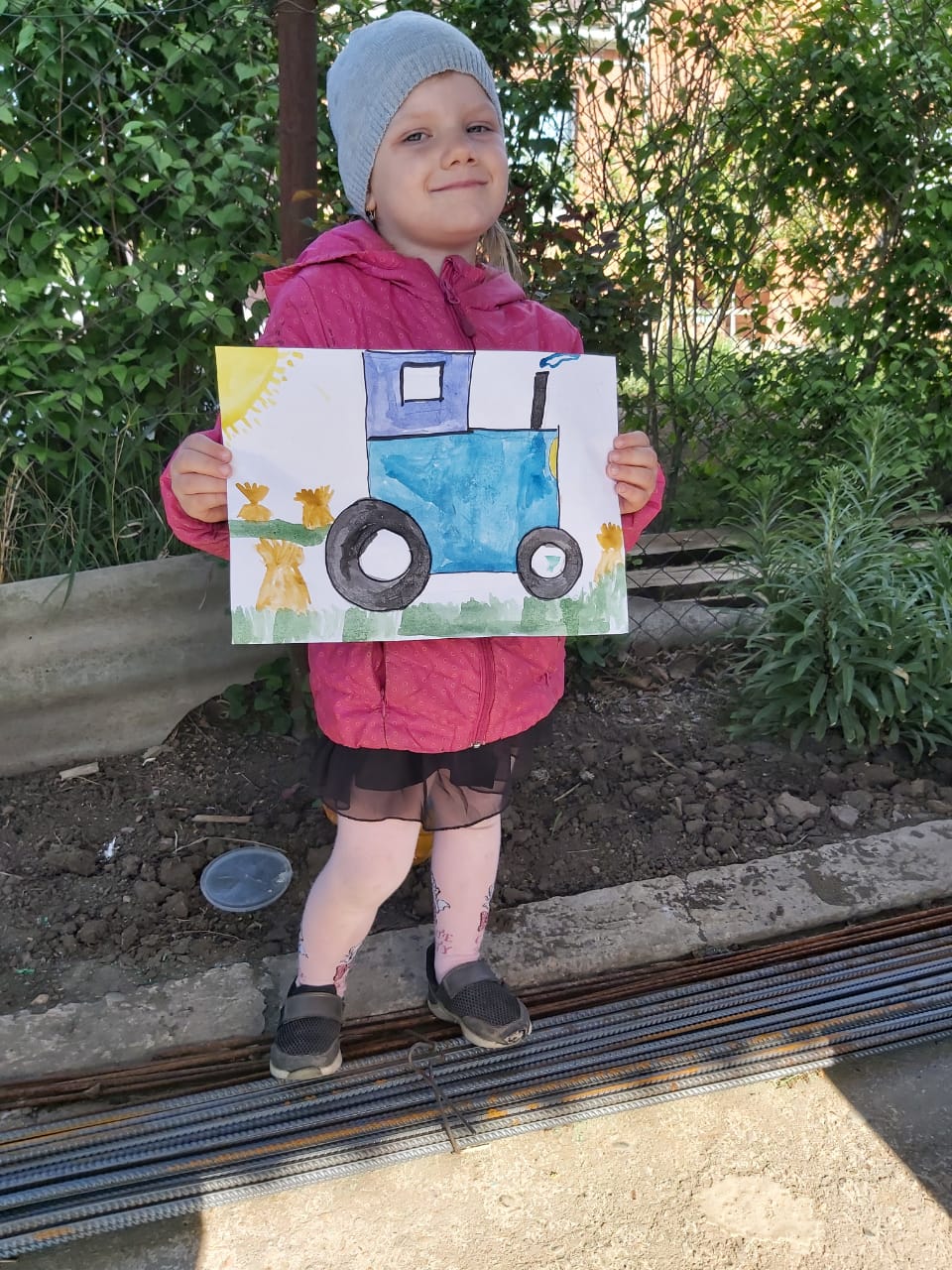 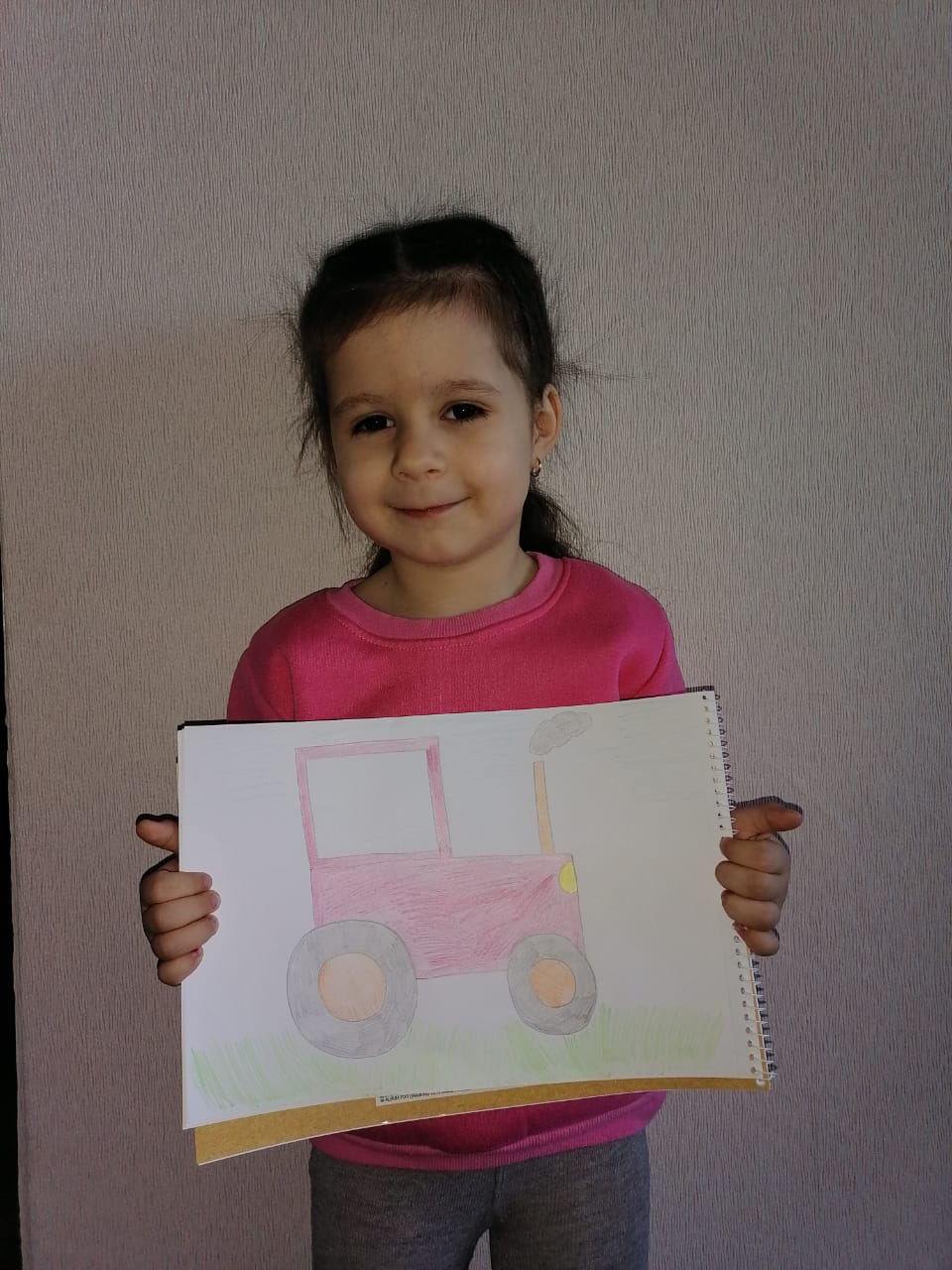 Прошина Вероника
Пашкова Полина
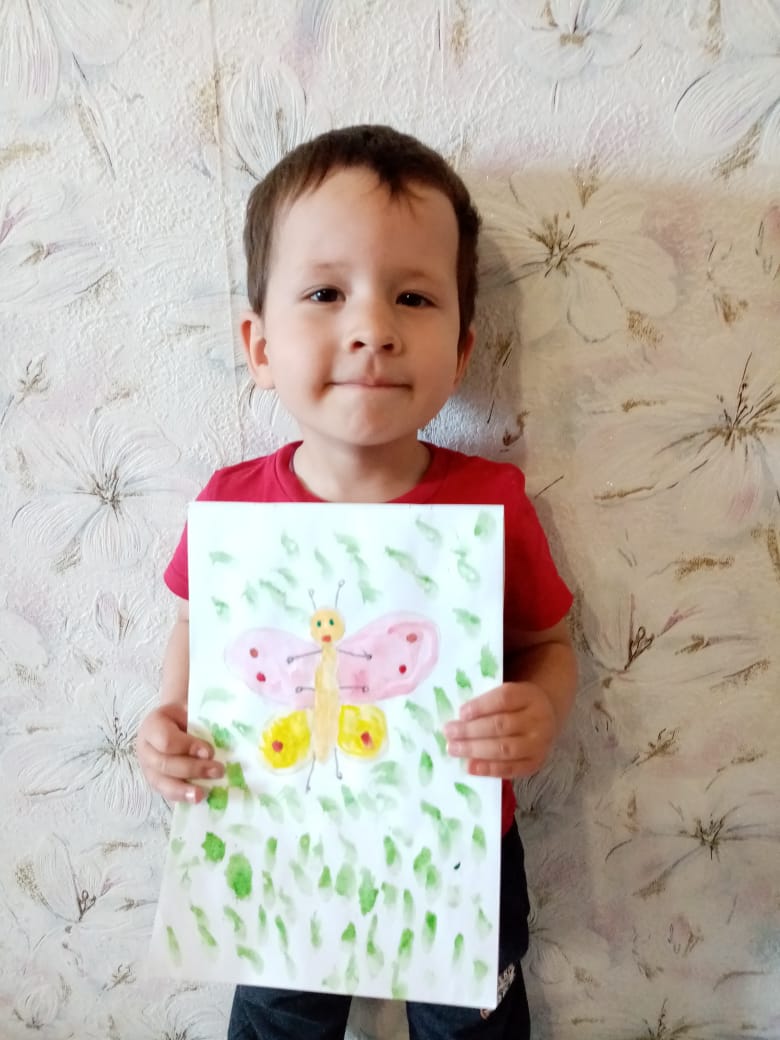 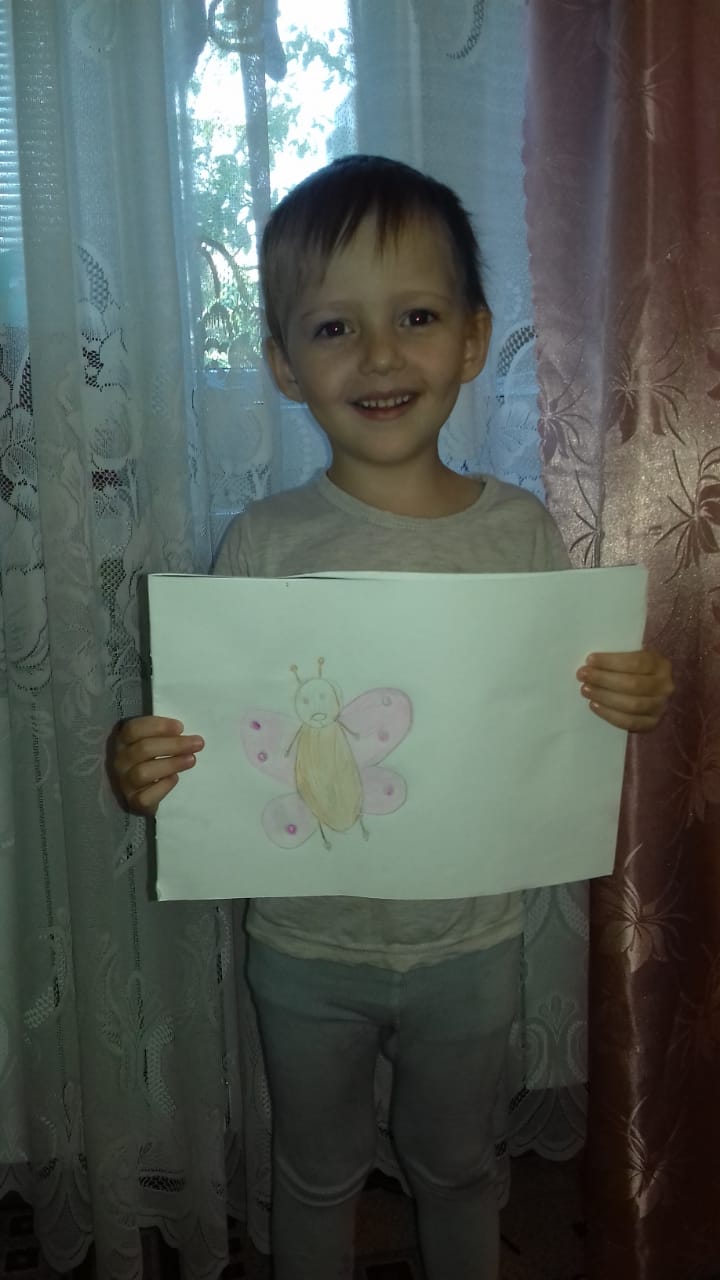 Коваленко Тимофей
Гнездилов Денис
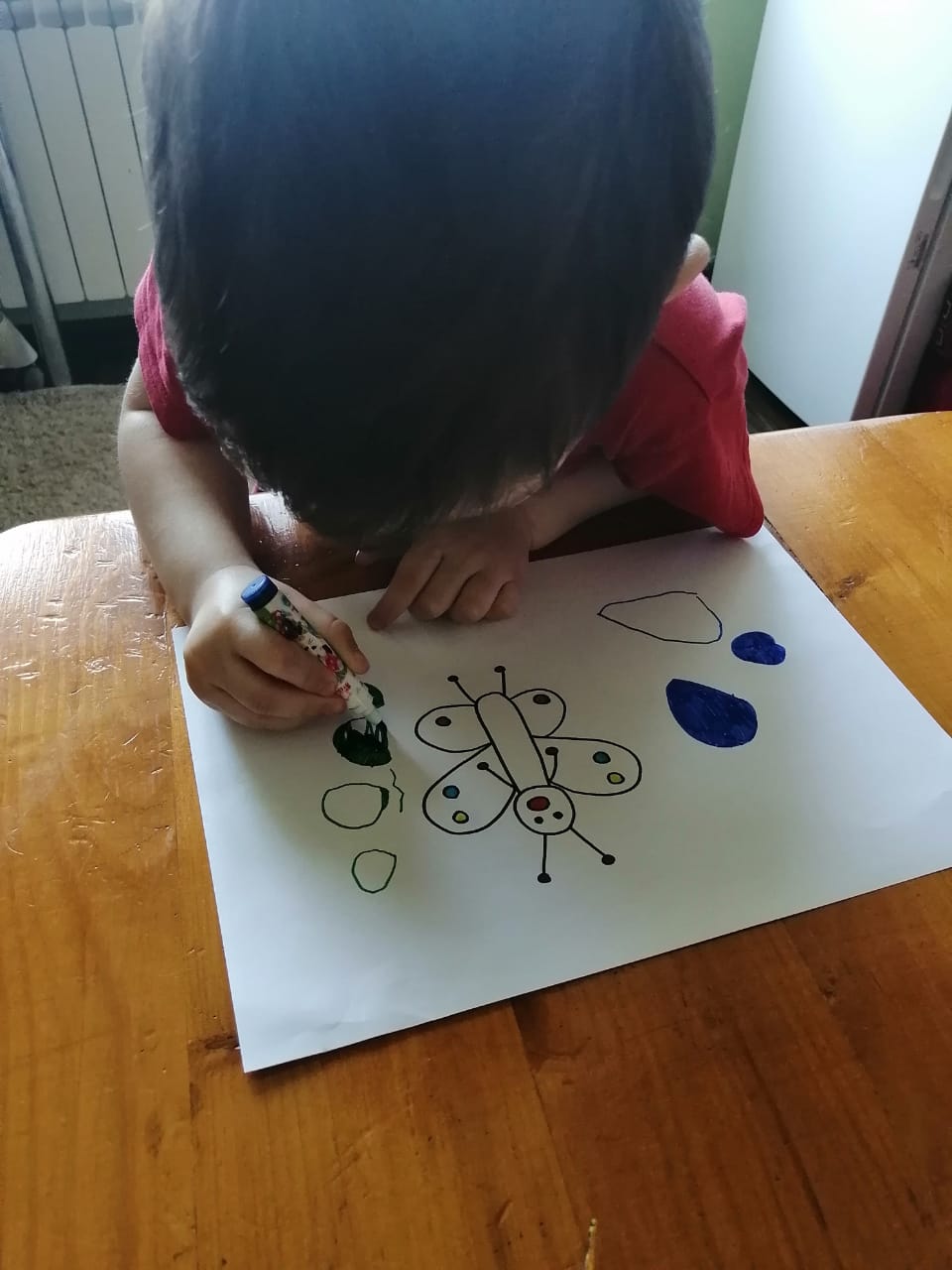 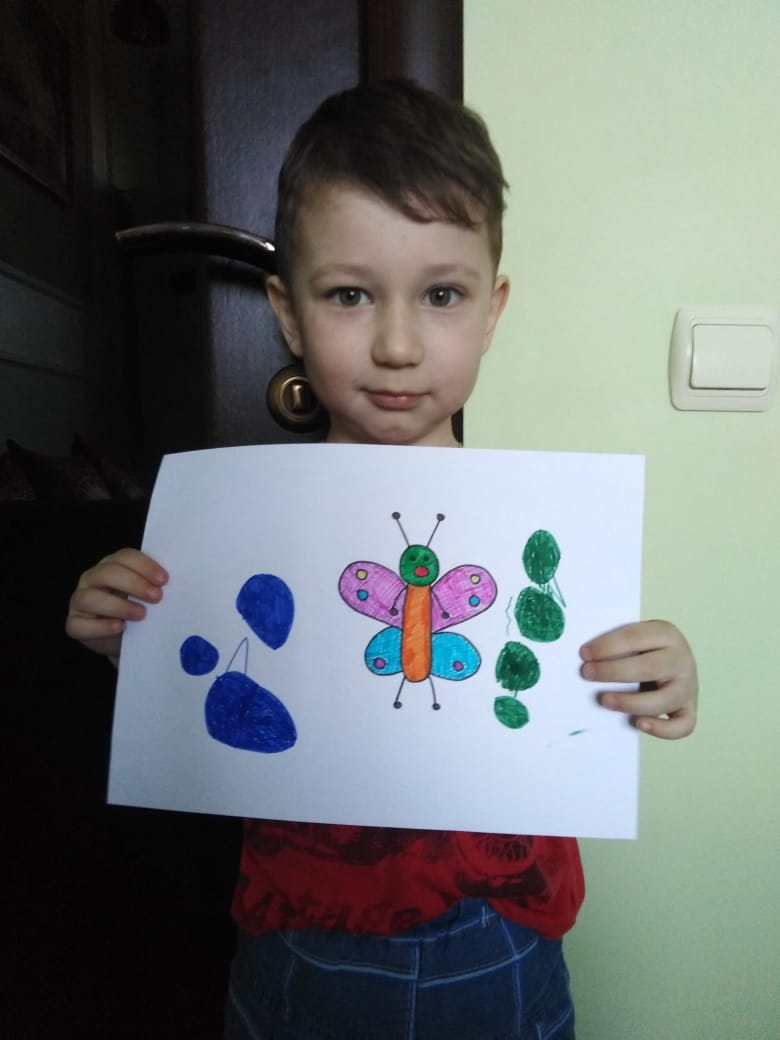 Бабец Марк
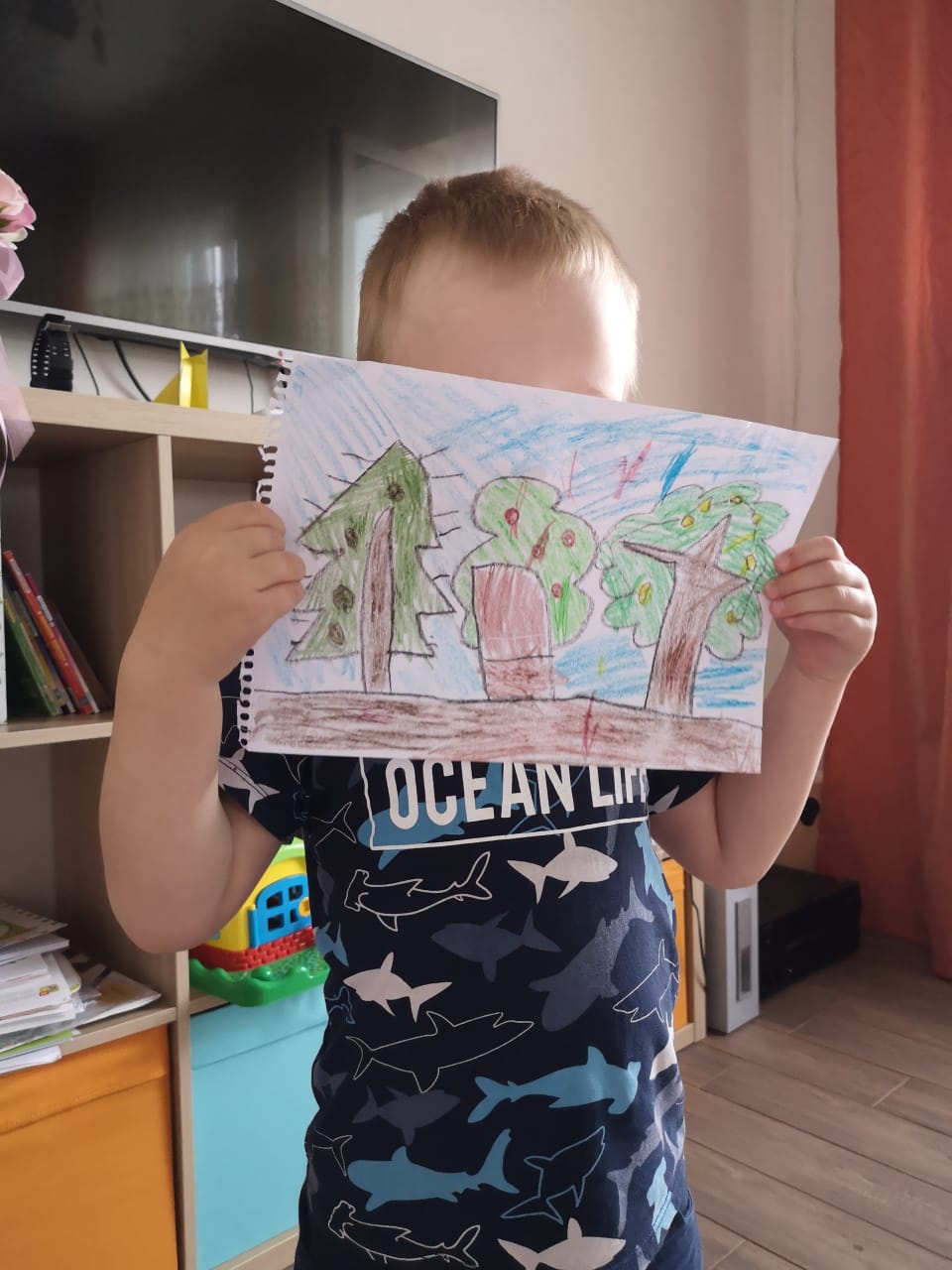 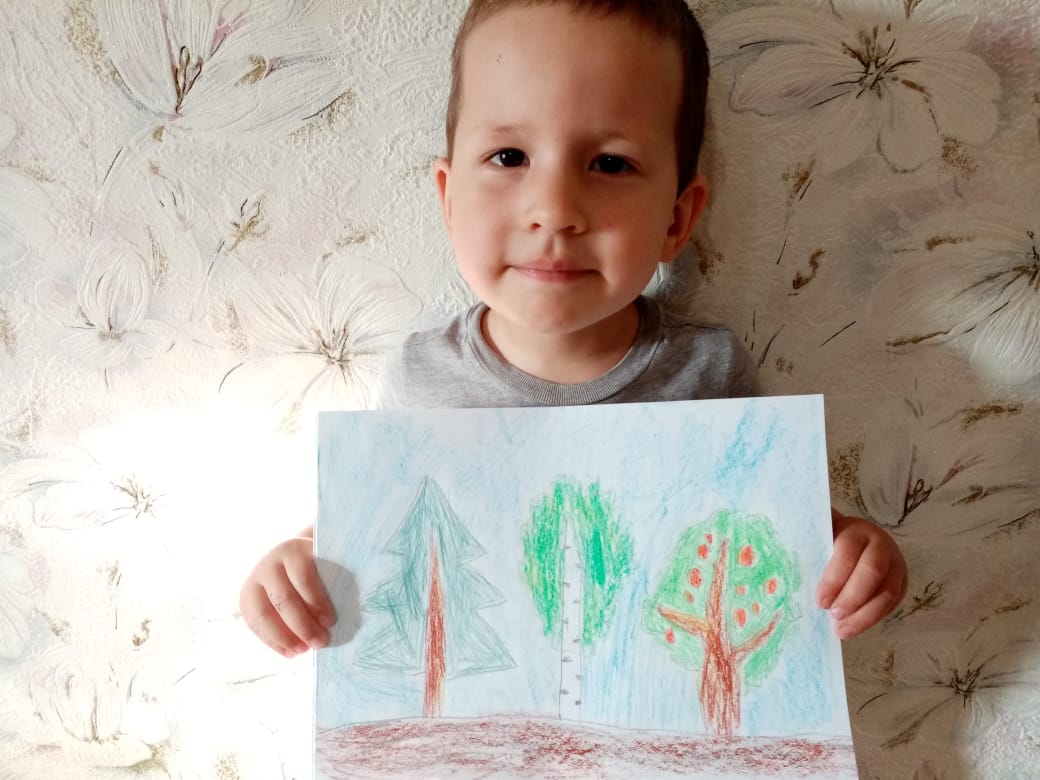 Коваленко Тимофей
Кротов Саша
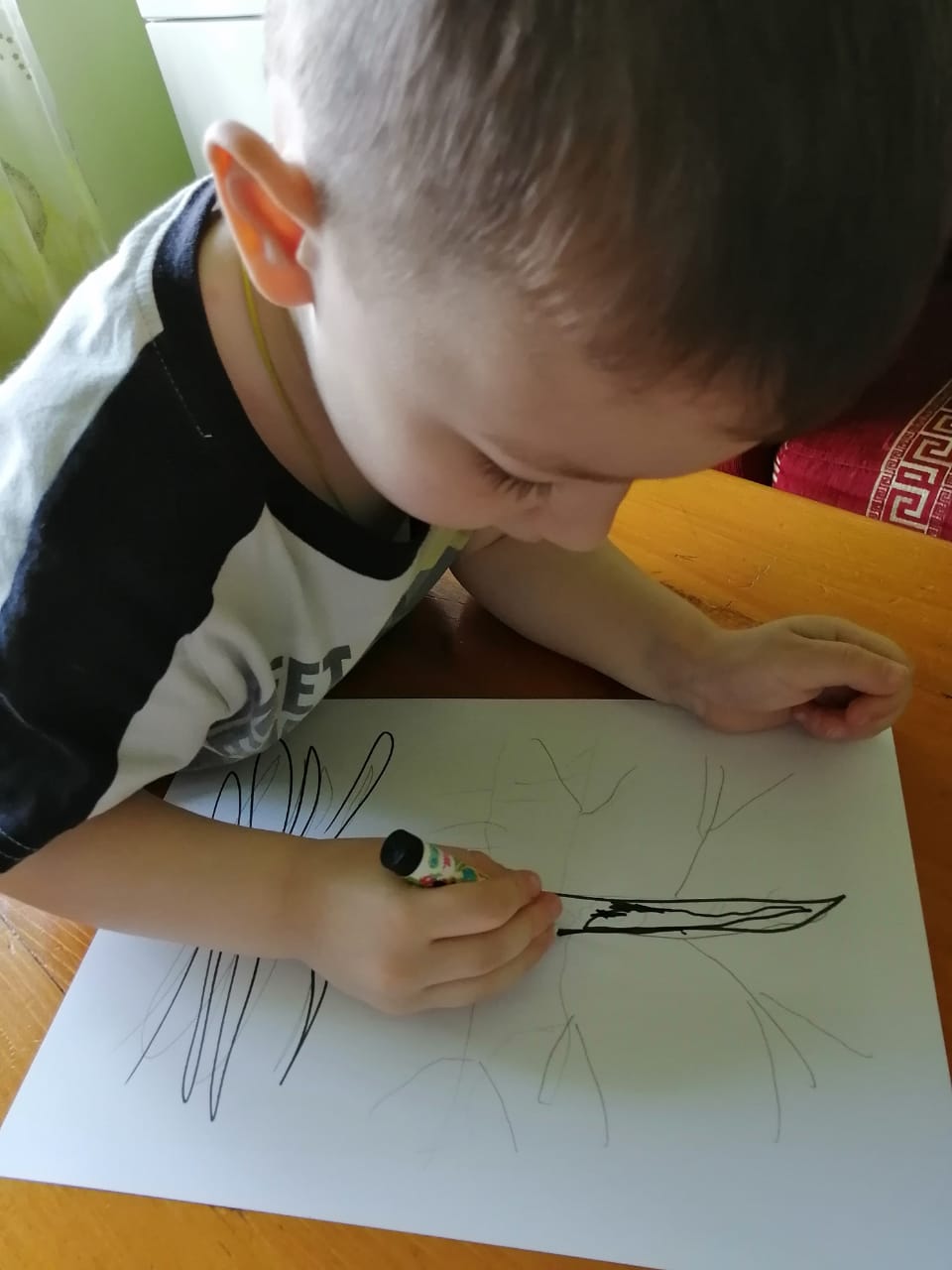 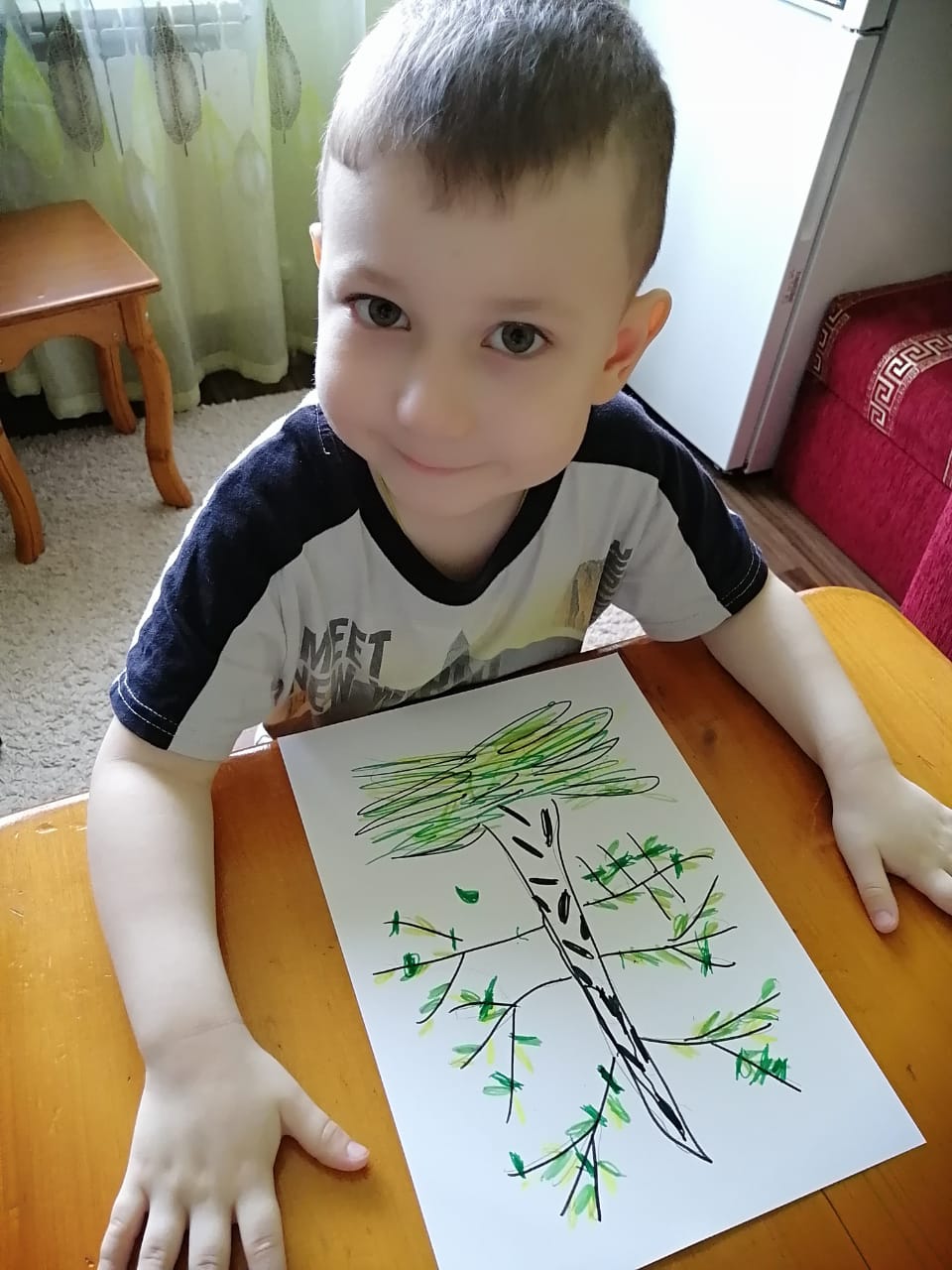 Бабец Марк
Спасибо за внимание!